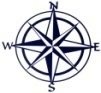 СХЕМА ГРАНИЦ РЫБОВОДНОГО УЧАСТКА №10
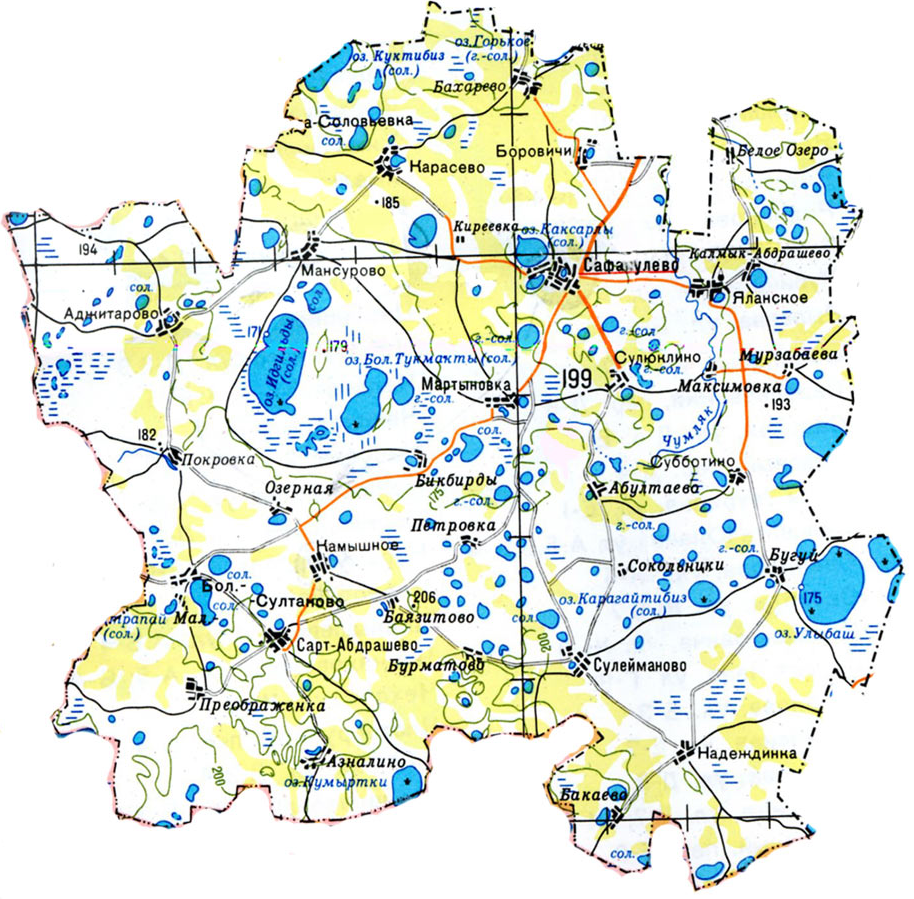 оз. Большой Исаккуль
Сафакулевский район
Сарт-Абдрашевский сельский совет
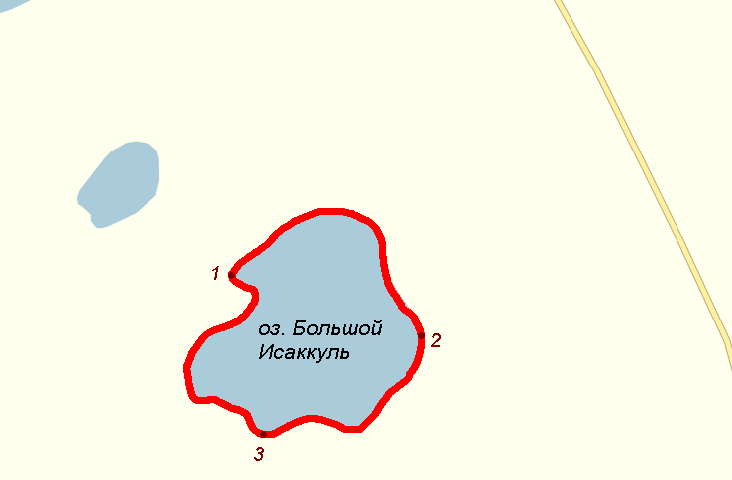 Условные обозначения:
оз. Большой Исаккуль
-  Граница рыбоводного
     участка